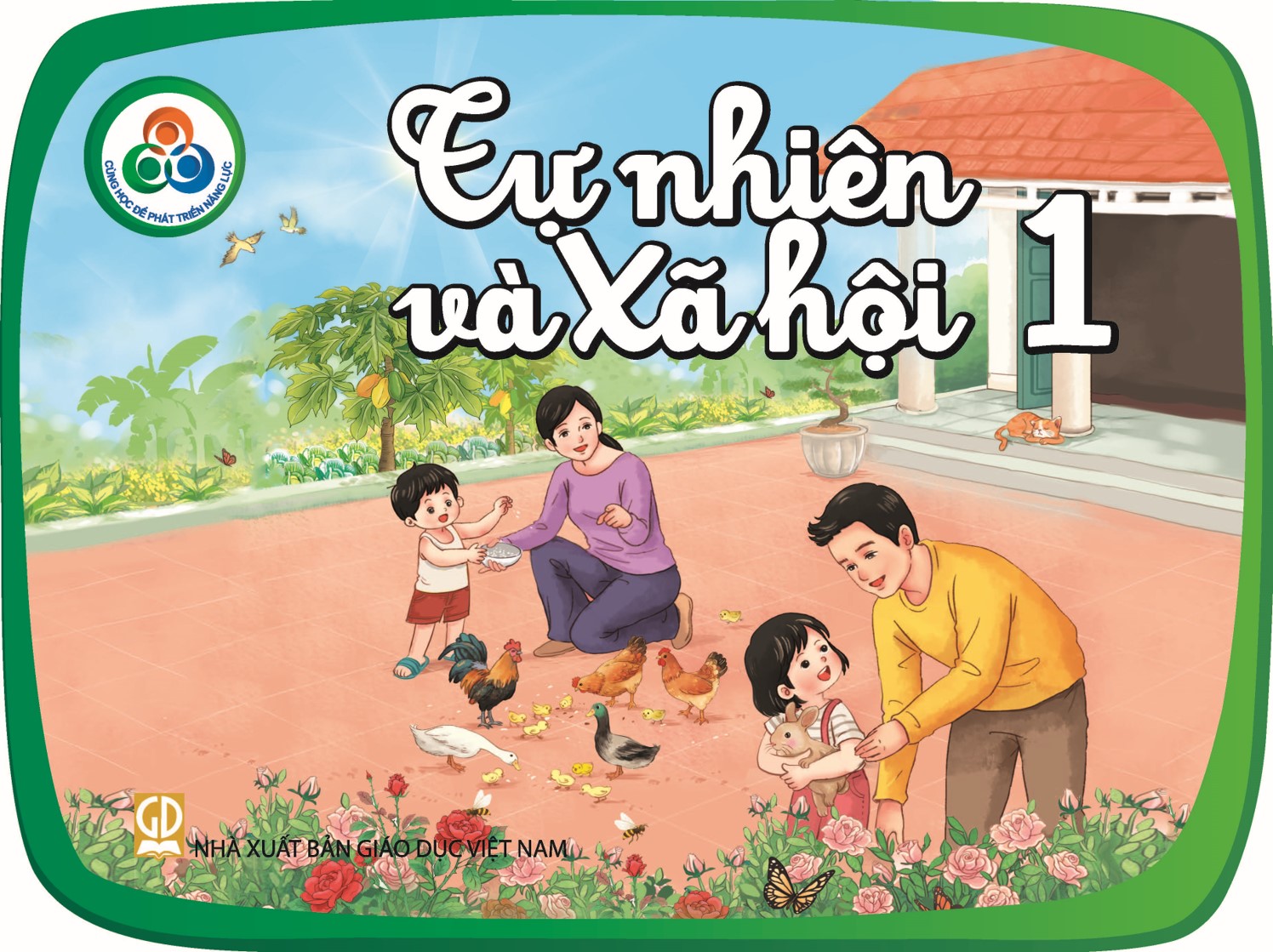 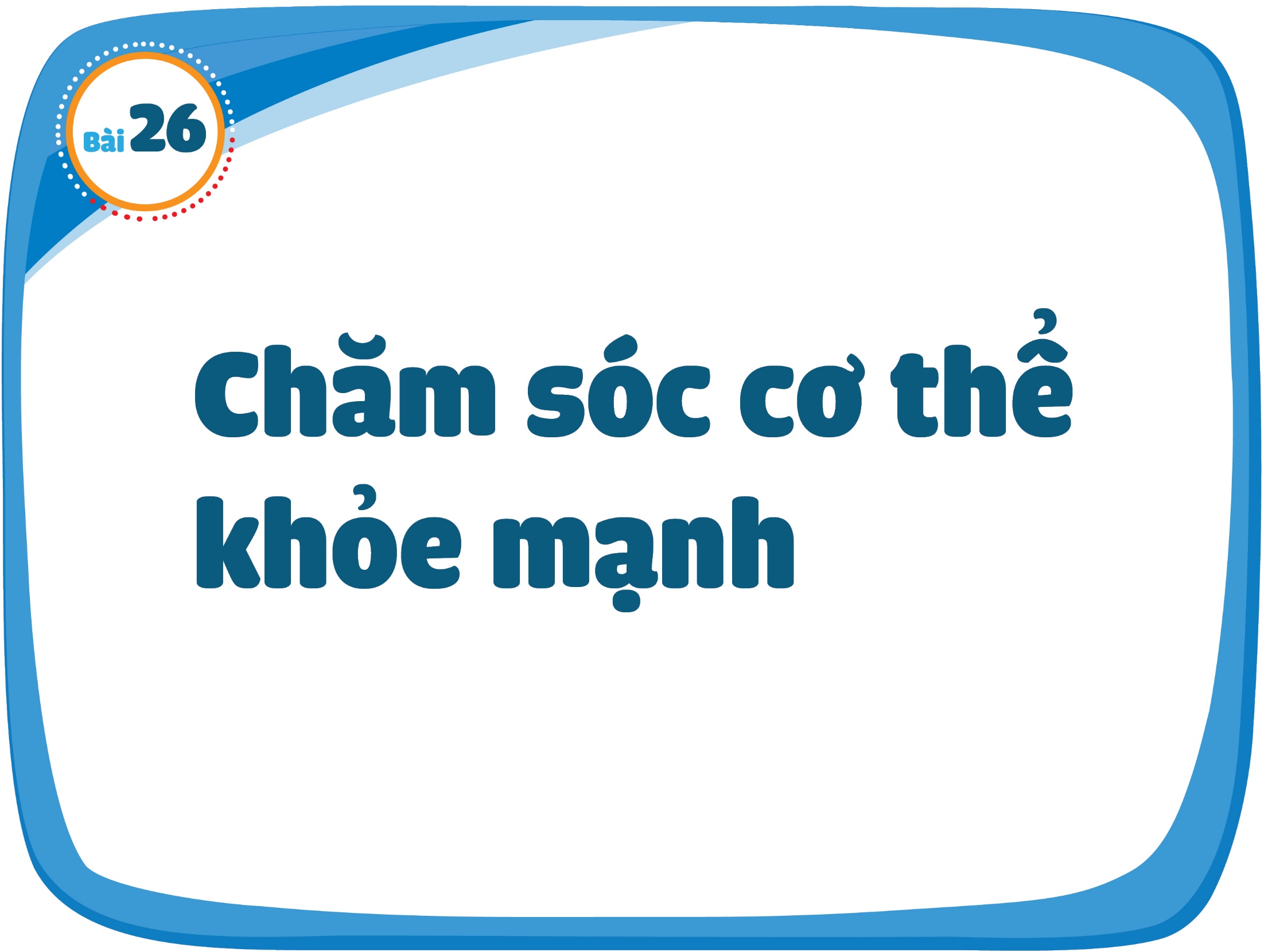 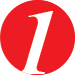 Bạn cần làm gì để cơ thể khoẻ mạnh?
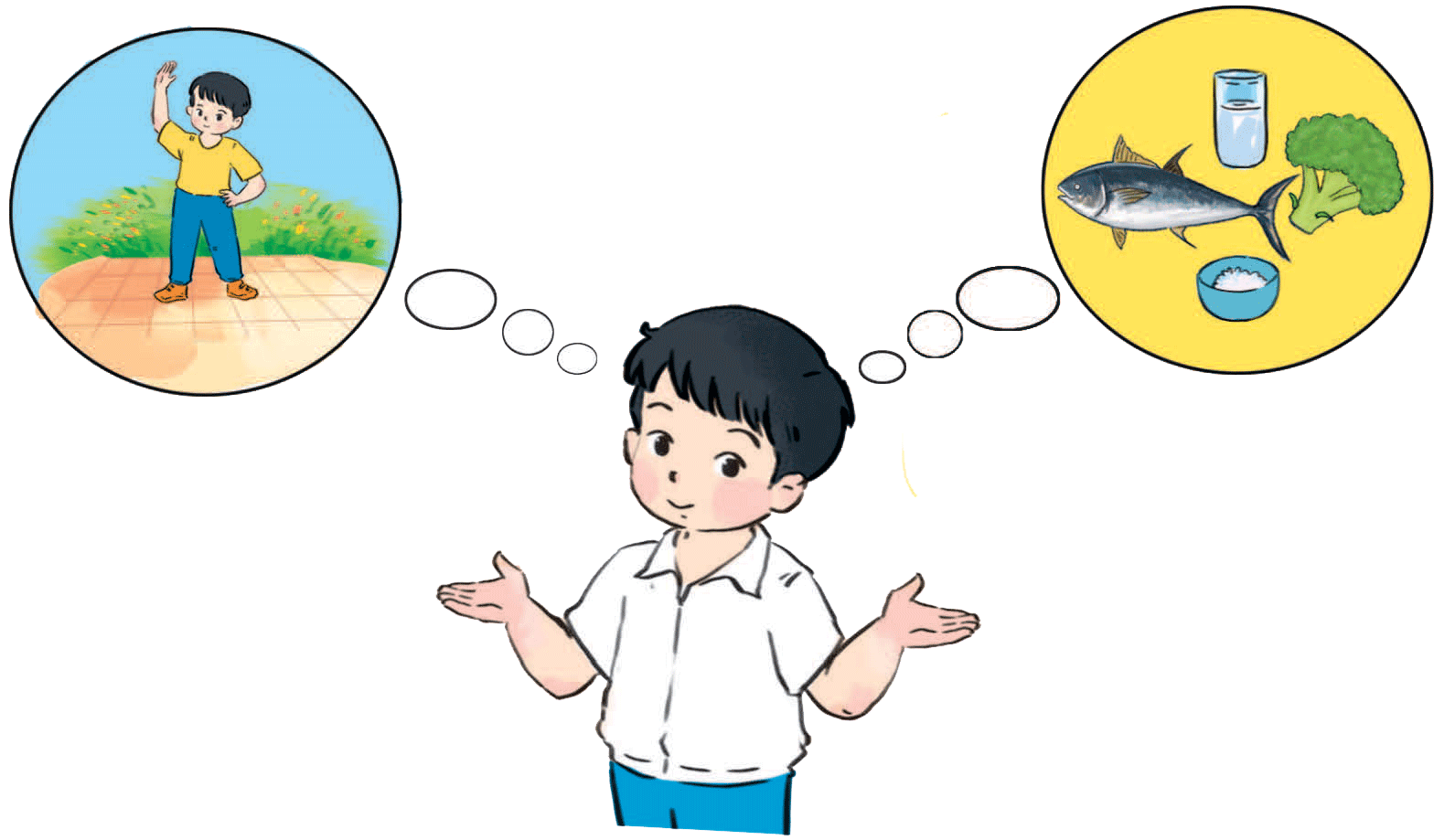 1
[Speaker Notes: Slide 4:
-Xuất hiện 4 hình ảnh con vật
-Dòng chữ xuất hiện  Sửa: Chỉ xuất hiện dòng chữ thứ nhất. Dòng chữ thứ 2 “Click” sau khi hiệu ứng nổi từng con vật.
Hoạt động 1. Bạn nào nói cho cô biết: những hình ảnh con vật nào dưới đây? 
- Tự động chạy hình rồi đến chữ 
- Chờ HS suy nghĩ
Hiệu ứng nổi rõ từng con vật.  Click để xh dòng chữ thứ 2
-À các bạn đã biết, đây là con cá vàng, đây là con kiến, đây là con chim bồ câu, đây là con ngựa.
- Nào bây giờ chúng mình hãy quan sát từng con vật, và nói tên các bộ phận của chúng
(Chú ý: Click 1 con vật đầu, các con vật sau cách nhau 3 giây. Chờ HS quan sát)]
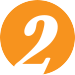 Hãy kể các bữa ăn trong một ngày và những thức ăn tốt cho sức khỏe.
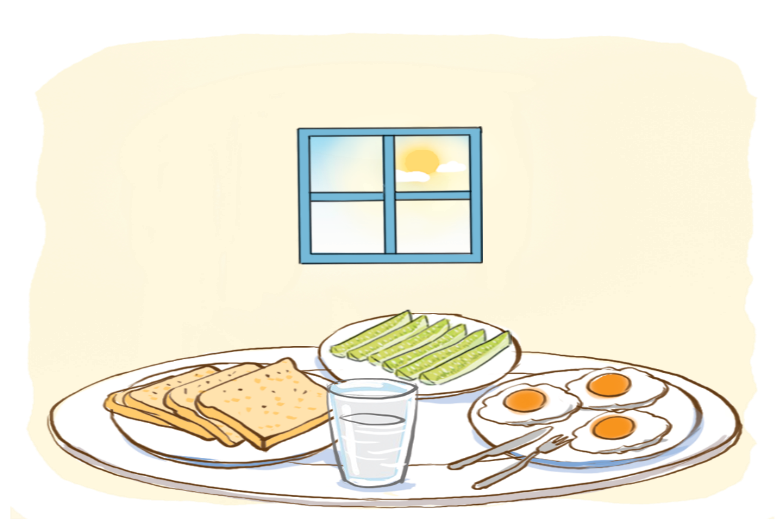 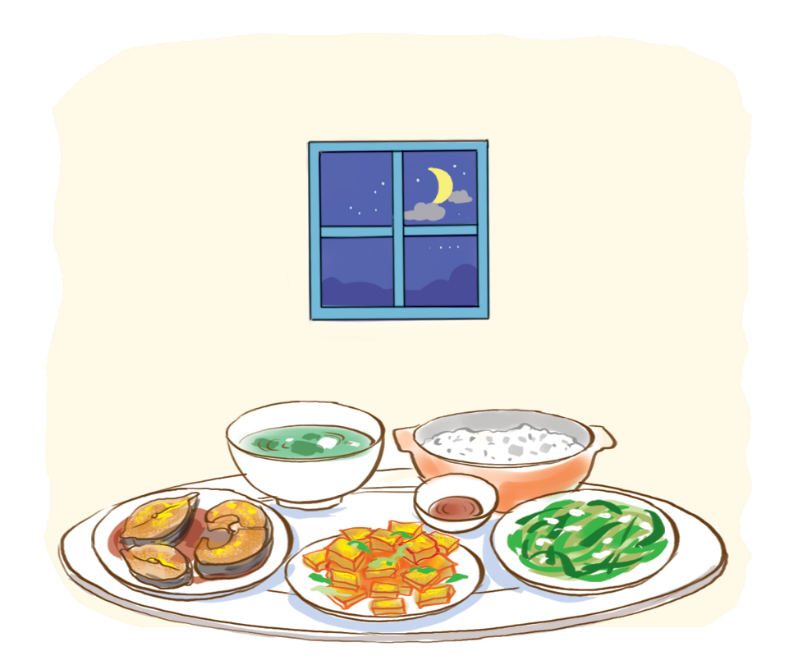 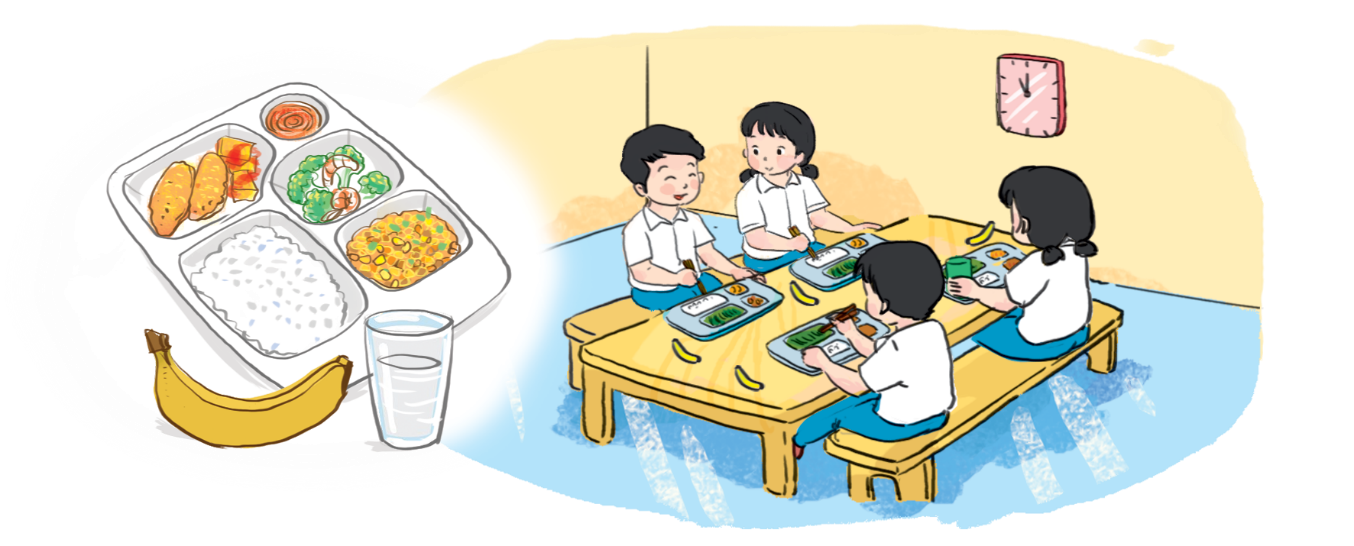 2
[Speaker Notes: Slide 4:
-Xuất hiện 4 hình ảnh con vật
-Dòng chữ xuất hiện  Sửa: Chỉ xuất hiện dòng chữ thứ nhất. Dòng chữ thứ 2 “Click” sau khi hiệu ứng nổi từng con vật.
Hoạt động 1. Bạn nào nói cho cô biết: những hình ảnh con vật nào dưới đây? 
- Tự động chạy hình rồi đến chữ 
- Chờ HS suy nghĩ
Hiệu ứng nổi rõ từng con vật.  Click để xh dòng chữ thứ 2
-À các bạn đã biết, đây là con cá vàng, đây là con kiến, đây là con chim bồ câu, đây là con ngựa.
- Nào bây giờ chúng mình hãy quan sát từng con vật, và nói tên các bộ phận của chúng
(Chú ý: Click 1 con vật đầu, các con vật sau cách nhau 3 giây. Chờ HS quan sát)]
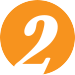 Hãy kể các bữa ăn trong một ngày và những thức ăn tốt cho sức khỏe.
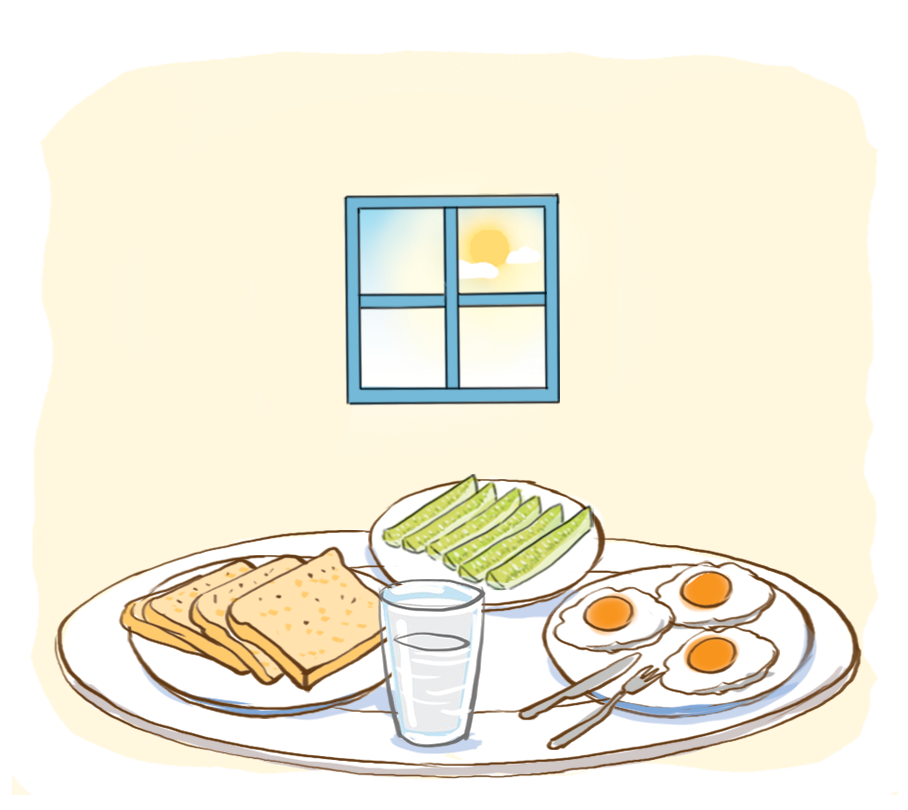 Bữa sáng
[Speaker Notes: Slide 4:
-Xuất hiện 4 hình ảnh con vật
-Dòng chữ xuất hiện  Sửa: Chỉ xuất hiện dòng chữ thứ nhất. Dòng chữ thứ 2 “Click” sau khi hiệu ứng nổi từng con vật.
Hoạt động 1. Bạn nào nói cho cô biết: những hình ảnh con vật nào dưới đây? 
- Tự động chạy hình rồi đến chữ 
- Chờ HS suy nghĩ
Hiệu ứng nổi rõ từng con vật.  Click để xh dòng chữ thứ 2
-À các bạn đã biết, đây là con cá vàng, đây là con kiến, đây là con chim bồ câu, đây là con ngựa.
- Nào bây giờ chúng mình hãy quan sát từng con vật, và nói tên các bộ phận của chúng
(Chú ý: Click 1 con vật đầu, các con vật sau cách nhau 3 giây. Chờ HS quan sát)]
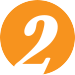 Hãy kể các bữa ăn trong một ngày và những thức ăn tốt cho sức khỏe.
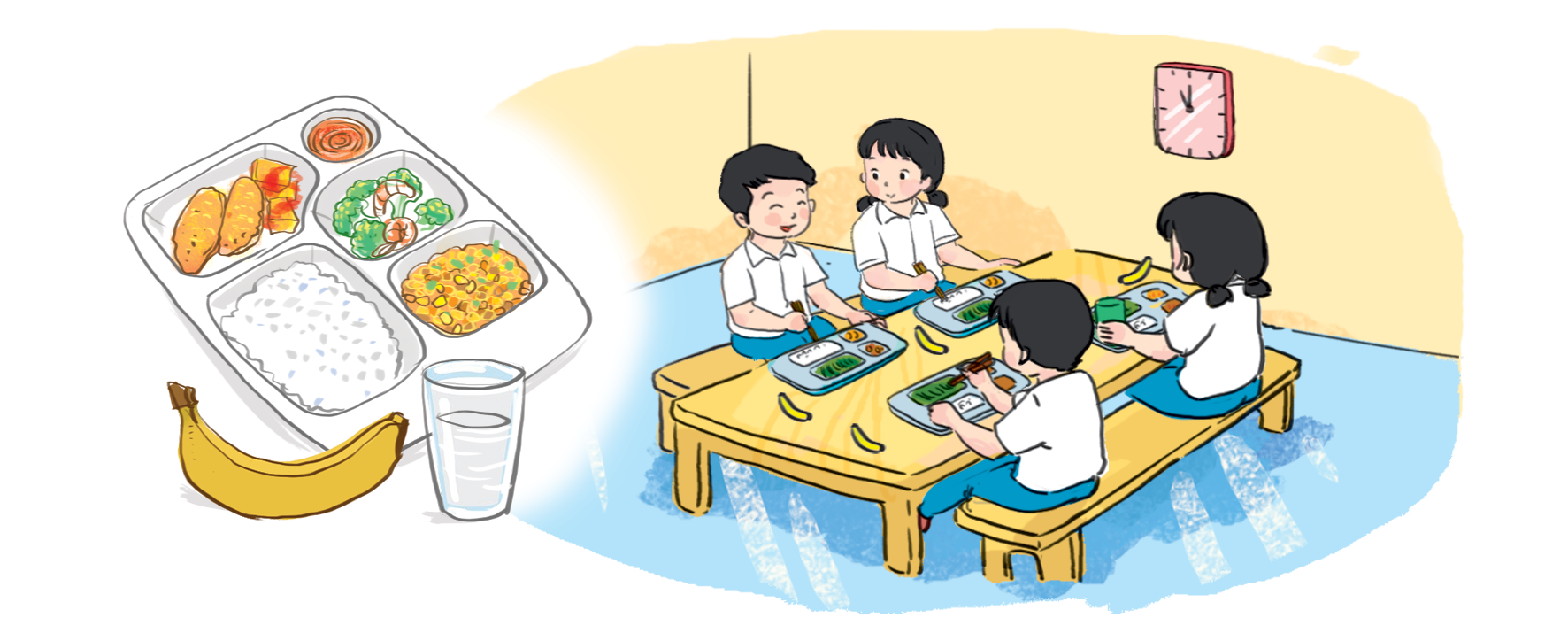 Bữa trưa
[Speaker Notes: Slide 4:
-Xuất hiện 4 hình ảnh con vật
-Dòng chữ xuất hiện  Sửa: Chỉ xuất hiện dòng chữ thứ nhất. Dòng chữ thứ 2 “Click” sau khi hiệu ứng nổi từng con vật.
Hoạt động 1. Bạn nào nói cho cô biết: những hình ảnh con vật nào dưới đây? 
- Tự động chạy hình rồi đến chữ 
- Chờ HS suy nghĩ
Hiệu ứng nổi rõ từng con vật.  Click để xh dòng chữ thứ 2
-À các bạn đã biết, đây là con cá vàng, đây là con kiến, đây là con chim bồ câu, đây là con ngựa.
- Nào bây giờ chúng mình hãy quan sát từng con vật, và nói tên các bộ phận của chúng
(Chú ý: Click 1 con vật đầu, các con vật sau cách nhau 3 giây. Chờ HS quan sát)]
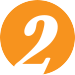 Hãy kể các bữa ăn trong một ngày và những thức ăn tốt cho sức khỏe.
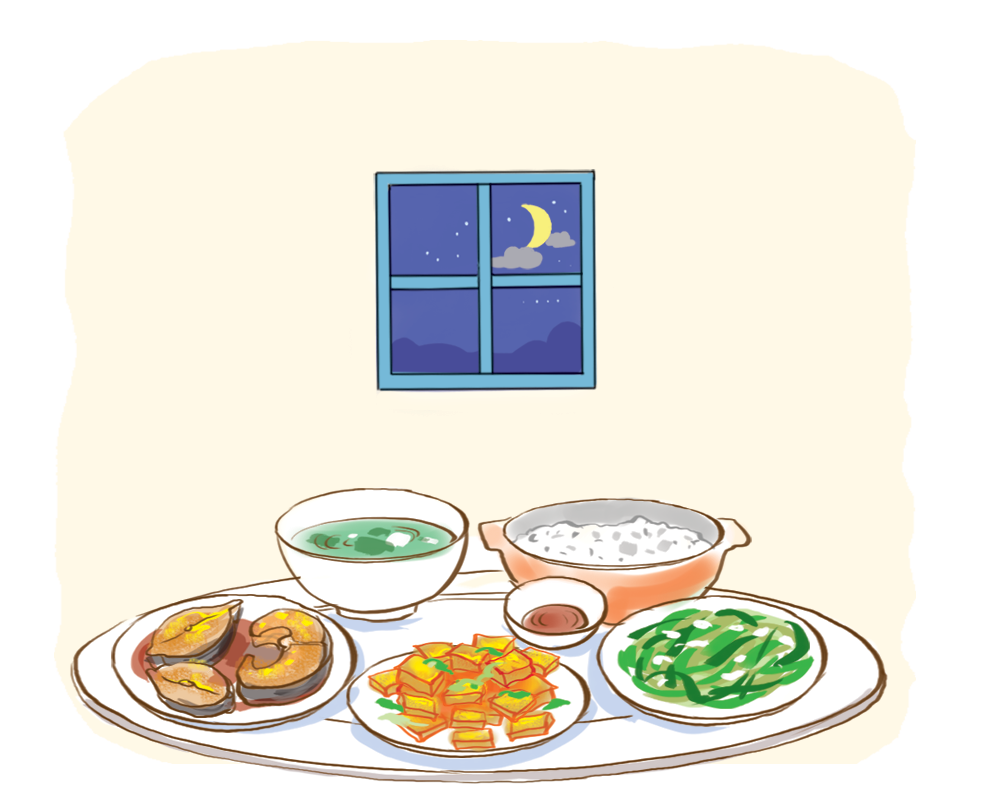 Bữa tối
[Speaker Notes: Slide 4:
-Xuất hiện 4 hình ảnh con vật
-Dòng chữ xuất hiện  Sửa: Chỉ xuất hiện dòng chữ thứ nhất. Dòng chữ thứ 2 “Click” sau khi hiệu ứng nổi từng con vật.
Hoạt động 1. Bạn nào nói cho cô biết: những hình ảnh con vật nào dưới đây? 
- Tự động chạy hình rồi đến chữ 
- Chờ HS suy nghĩ
Hiệu ứng nổi rõ từng con vật.  Click để xh dòng chữ thứ 2
-À các bạn đã biết, đây là con cá vàng, đây là con kiến, đây là con chim bồ câu, đây là con ngựa.
- Nào bây giờ chúng mình hãy quan sát từng con vật, và nói tên các bộ phận của chúng
(Chú ý: Click 1 con vật đầu, các con vật sau cách nhau 3 giây. Chờ HS quan sát)]
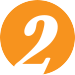 Hãy kể các bữa ăn trong một ngày và những thức ăn tốt cho sức khỏe.
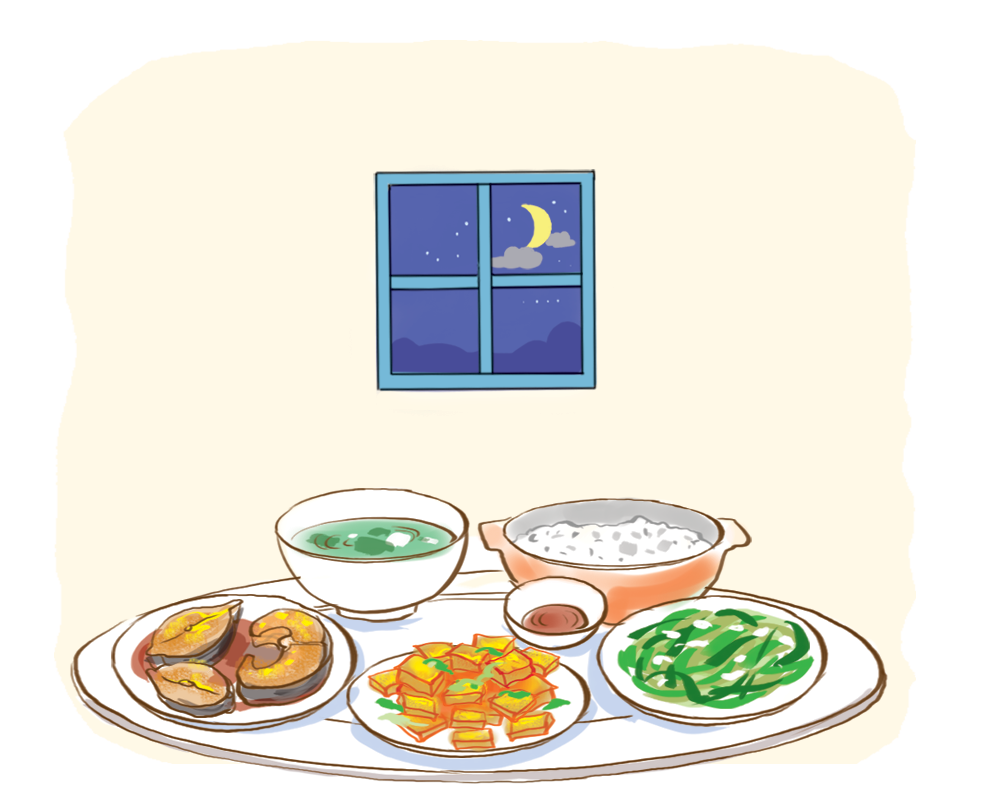 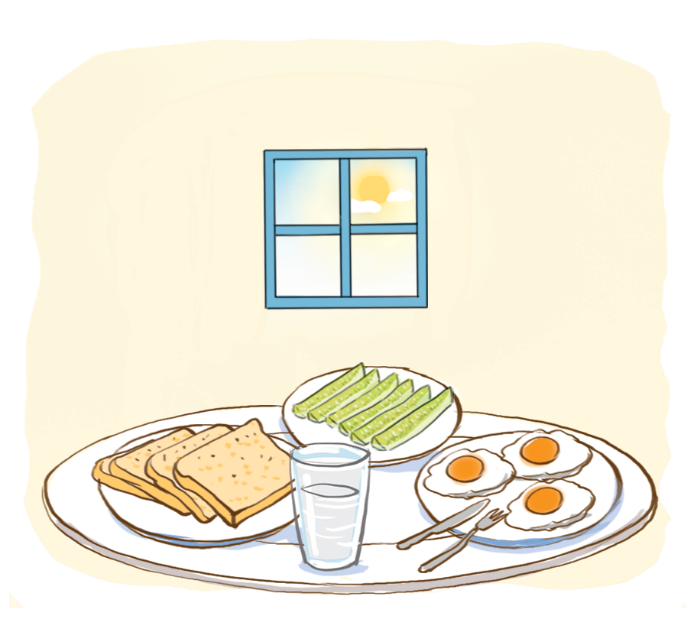 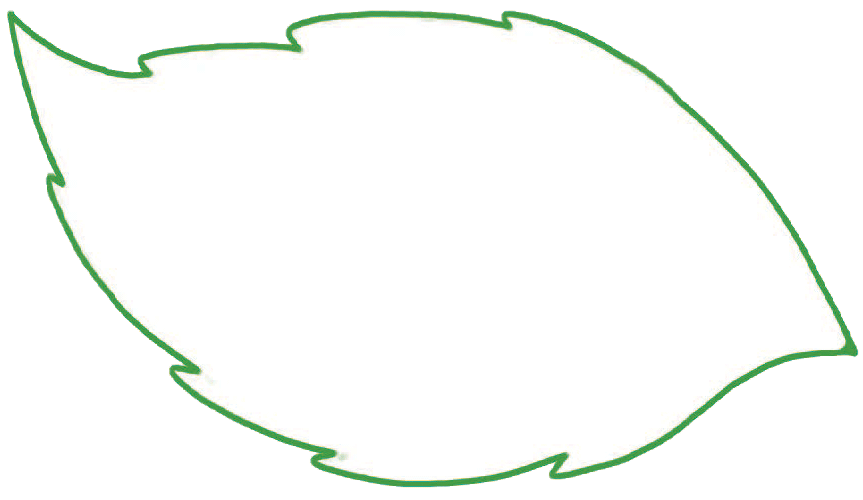 Bạn đã thực hiện việc ăn, uống 
hằng ngày 
như thế nào?
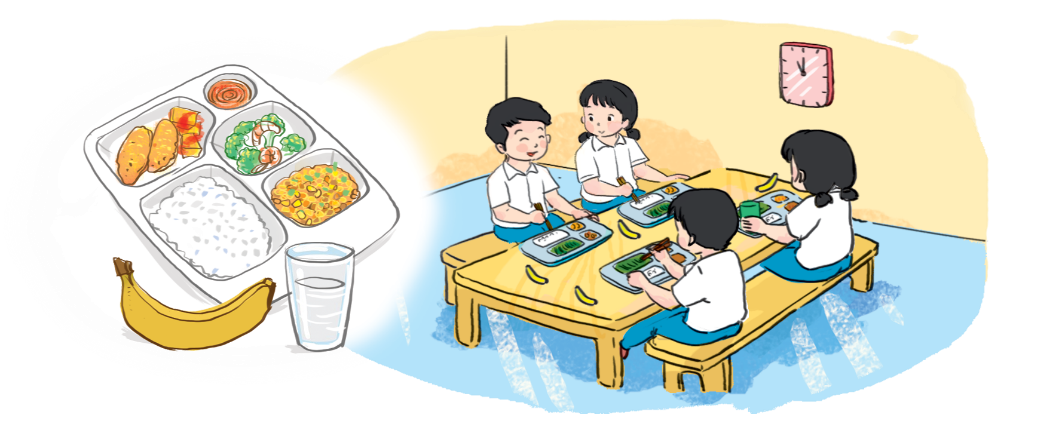 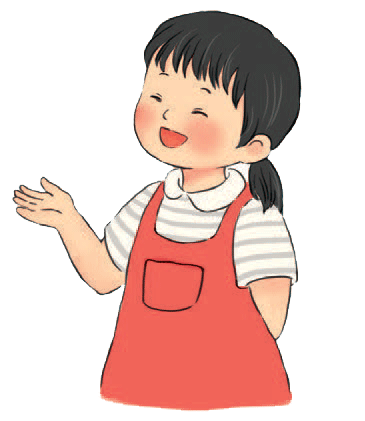 2
[Speaker Notes: Slide 4:
-Xuất hiện 4 hình ảnh con vật
-Dòng chữ xuất hiện  Sửa: Chỉ xuất hiện dòng chữ thứ nhất. Dòng chữ thứ 2 “Click” sau khi hiệu ứng nổi từng con vật.
Hoạt động 1. Bạn nào nói cho cô biết: những hình ảnh con vật nào dưới đây? 
- Tự động chạy hình rồi đến chữ 
- Chờ HS suy nghĩ
Hiệu ứng nổi rõ từng con vật.  Click để xh dòng chữ thứ 2
-À các bạn đã biết, đây là con cá vàng, đây là con kiến, đây là con chim bồ câu, đây là con ngựa.
- Nào bây giờ chúng mình hãy quan sát từng con vật, và nói tên các bộ phận của chúng
(Chú ý: Click 1 con vật đầu, các con vật sau cách nhau 3 giây. Chờ HS quan sát)]
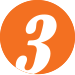 Quan sát hình, nói về hoạt động vận động và nghỉ ngơi có lợi cho sức khỏe.
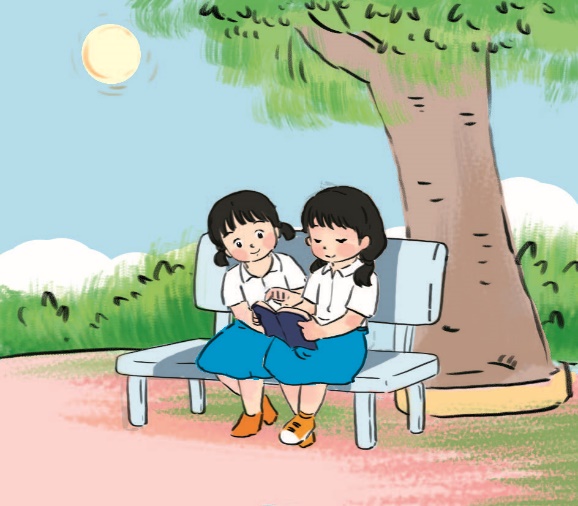 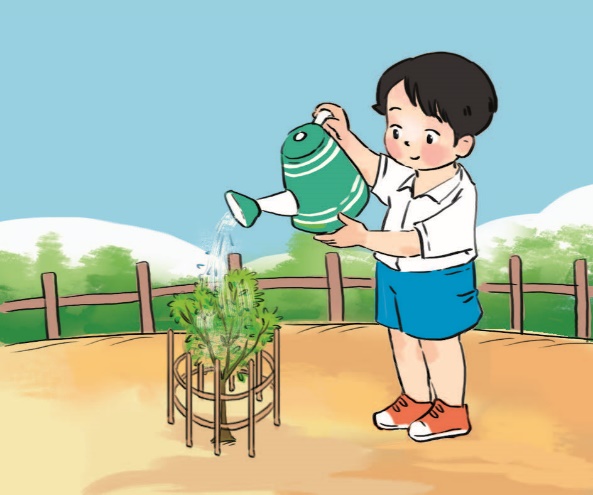 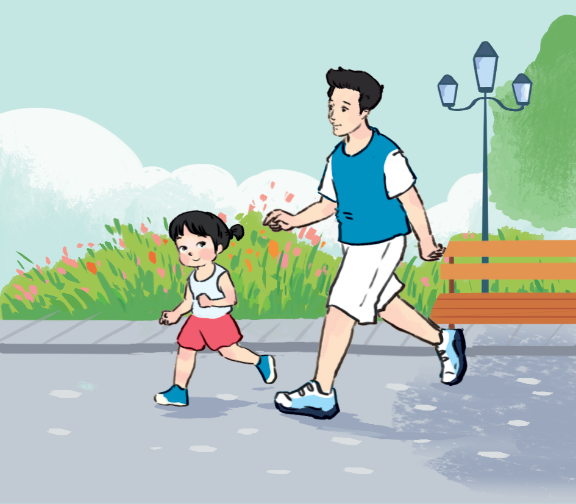 5
3
4
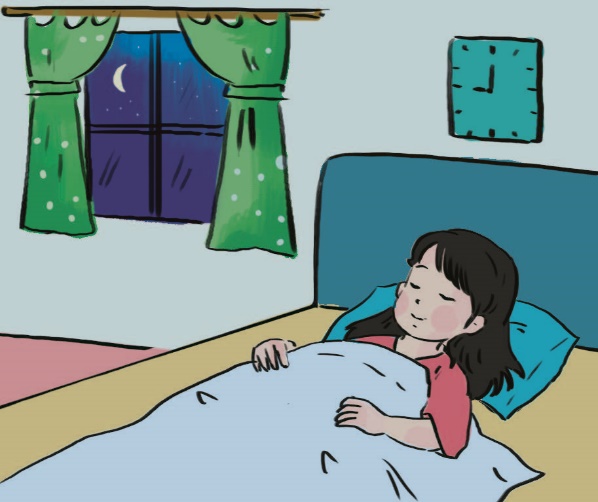 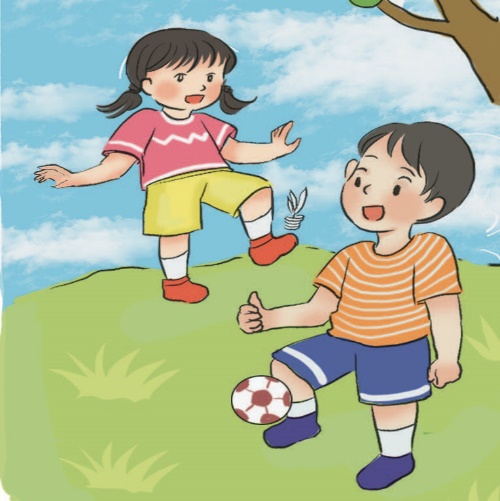 6
7
[Speaker Notes: Slide 4:
-Xuất hiện 4 hình ảnh con vật
-Dòng chữ xuất hiện  Sửa: Chỉ xuất hiện dòng chữ thứ nhất. Dòng chữ thứ 2 “Click” sau khi hiệu ứng nổi từng con vật.
Hoạt động 1. Bạn nào nói cho cô biết: những hình ảnh con vật nào dưới đây? 
- Tự động chạy hình rồi đến chữ 
- Chờ HS suy nghĩ
Hiệu ứng nổi rõ từng con vật.  Click để xh dòng chữ thứ 2
-À các bạn đã biết, đây là con cá vàng, đây là con kiến, đây là con chim bồ câu, đây là con ngựa.
- Nào bây giờ chúng mình hãy quan sát từng con vật, và nói tên các bộ phận của chúng
(Chú ý: Click 1 con vật đầu, các con vật sau cách nhau 3 giây. Chờ HS quan sát)]
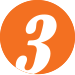 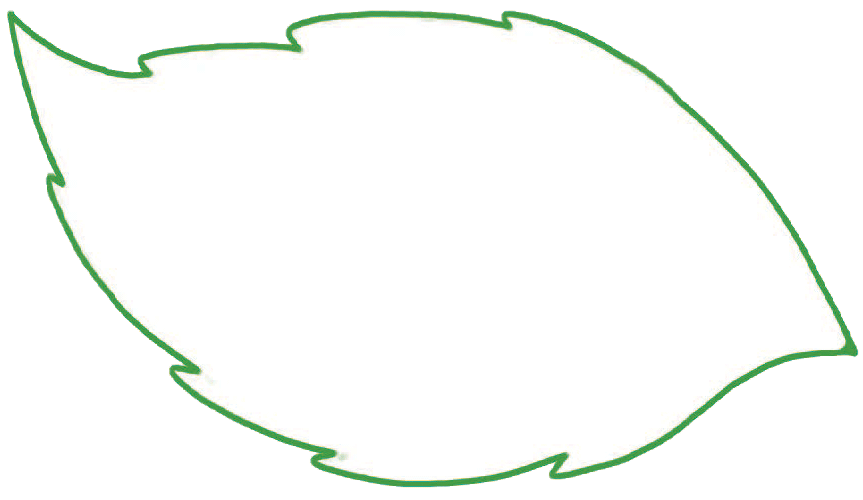 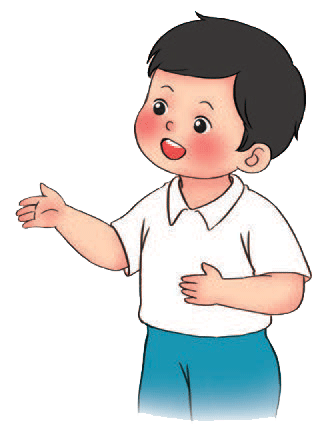 Hãy nhận xét vềthói quen vận độngvà nghỉ ngơi hằng ngàycủa bản thân.
Để giúp cho cơ thể khoẻ mạnh, chúng mình cần ăn đủ ba bữa trong một ngày, ăn nhiều loại thức ăn khác nhau, uống đủ nước, vận động và nghỉ ngơi phù hợp.
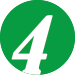 Hoạt động nào có lợi và hoạt động nào không có lợi cho sức khỏe? Vì sao?
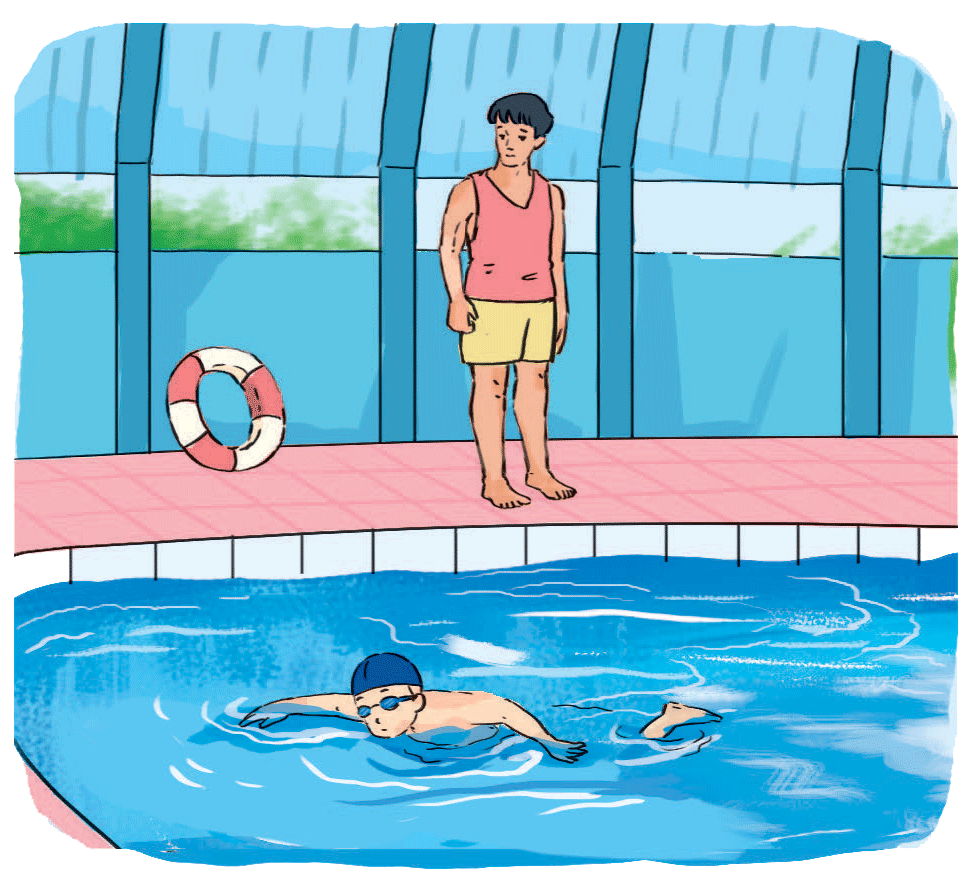 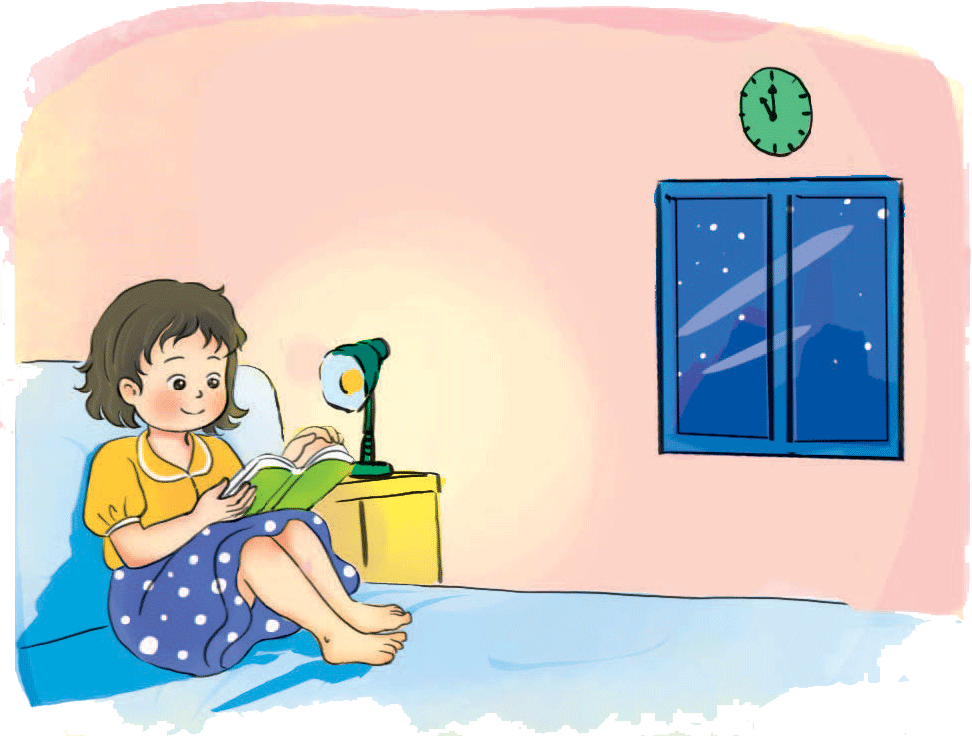 9
8
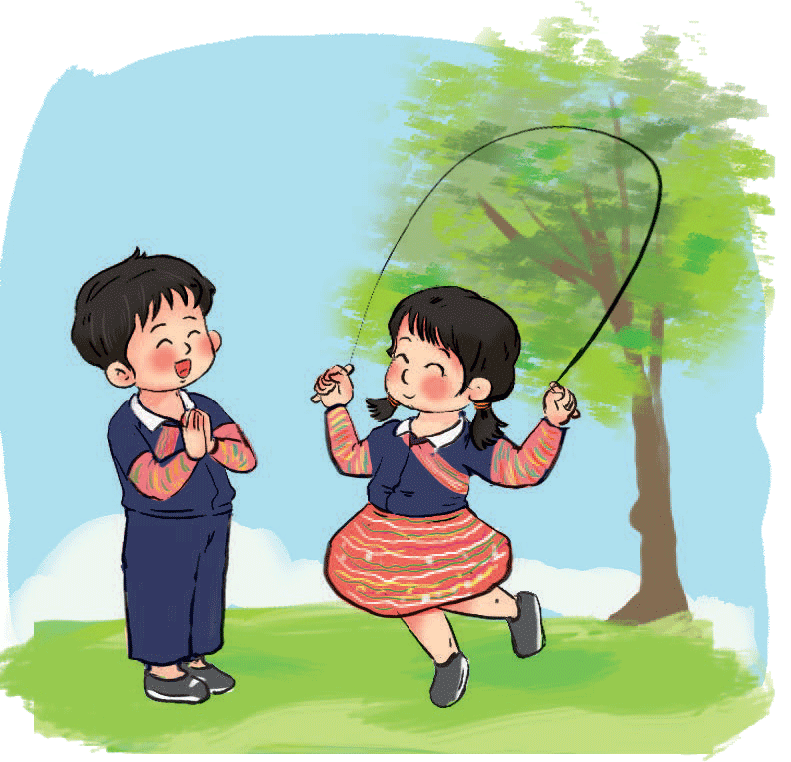 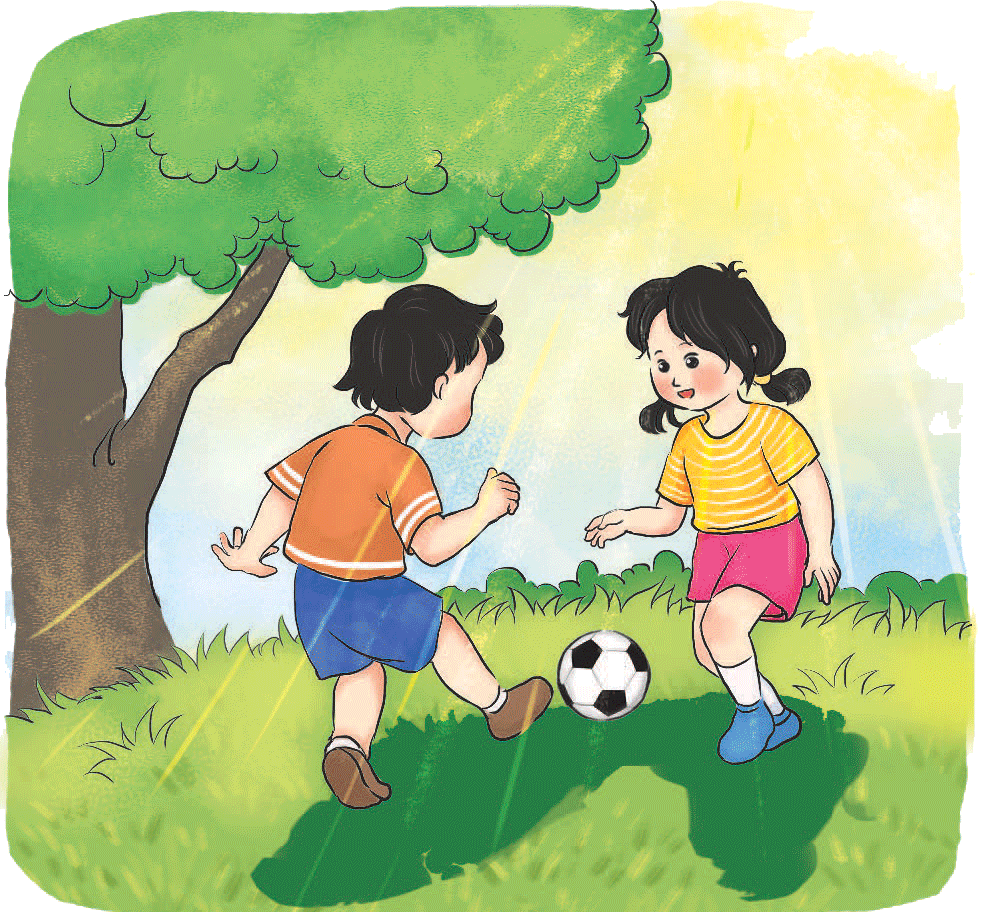 10
11
[Speaker Notes: Slide 4:
-Xuất hiện 4 hình ảnh con vật
-Dòng chữ xuất hiện  Sửa: Chỉ xuất hiện dòng chữ thứ nhất. Dòng chữ thứ 2 “Click” sau khi hiệu ứng nổi từng con vật.
Hoạt động 1. Bạn nào nói cho cô biết: những hình ảnh con vật nào dưới đây? 
- Tự động chạy hình rồi đến chữ 
- Chờ HS suy nghĩ
Hiệu ứng nổi rõ từng con vật.  Click để xh dòng chữ thứ 2
-À các bạn đã biết, đây là con cá vàng, đây là con kiến, đây là con chim bồ câu, đây là con ngựa.
- Nào bây giờ chúng mình hãy quan sát từng con vật, và nói tên các bộ phận của chúng
(Chú ý: Click 1 con vật đầu, các con vật sau cách nhau 3 giây. Chờ HS quan sát)]
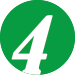 Hoạt động nào có lợi và hoạt động nào không có lợi cho sức khỏe? Vì sao?
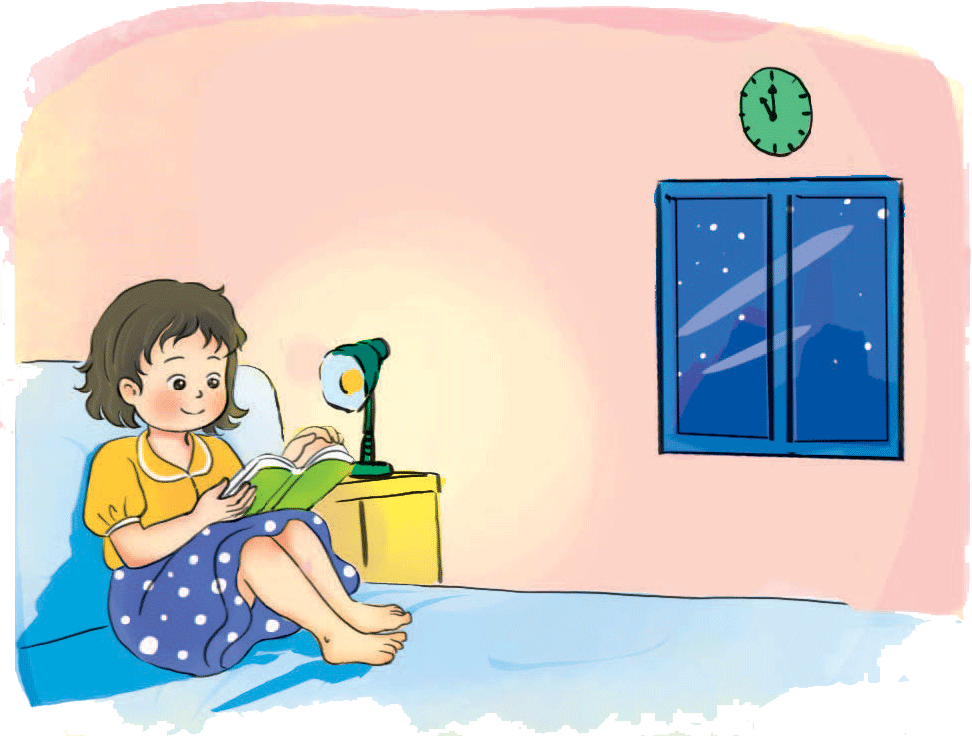 8
Hoạt động này không có lợi
[Speaker Notes: Slide 4:
-Xuất hiện 4 hình ảnh con vật
-Dòng chữ xuất hiện  Sửa: Chỉ xuất hiện dòng chữ thứ nhất. Dòng chữ thứ 2 “Click” sau khi hiệu ứng nổi từng con vật.
Hoạt động 1. Bạn nào nói cho cô biết: những hình ảnh con vật nào dưới đây? 
- Tự động chạy hình rồi đến chữ 
- Chờ HS suy nghĩ
Hiệu ứng nổi rõ từng con vật.  Click để xh dòng chữ thứ 2
-À các bạn đã biết, đây là con cá vàng, đây là con kiến, đây là con chim bồ câu, đây là con ngựa.
- Nào bây giờ chúng mình hãy quan sát từng con vật, và nói tên các bộ phận của chúng
(Chú ý: Click 1 con vật đầu, các con vật sau cách nhau 3 giây. Chờ HS quan sát)]
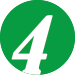 Hoạt động nào có lợi và hoạt động nào không có lợi cho sức khỏe? Vì sao?
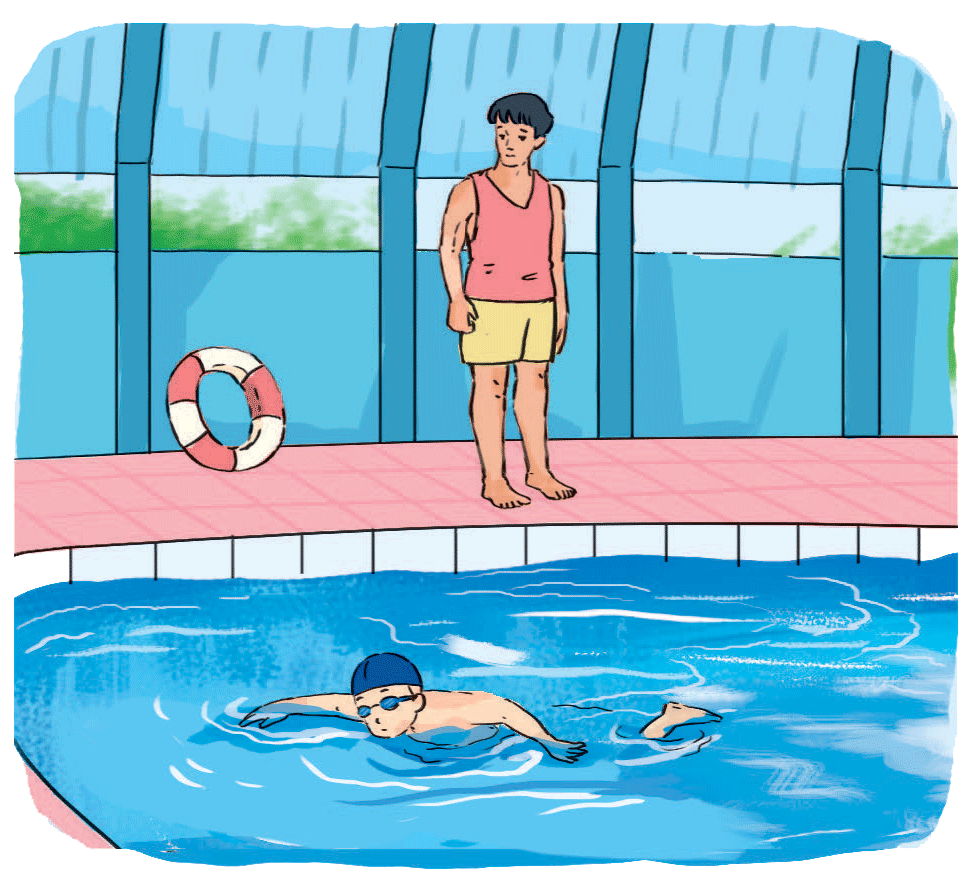 9
Hoạt động này có lợi
[Speaker Notes: Slide 4:
-Xuất hiện 4 hình ảnh con vật
-Dòng chữ xuất hiện  Sửa: Chỉ xuất hiện dòng chữ thứ nhất. Dòng chữ thứ 2 “Click” sau khi hiệu ứng nổi từng con vật.
Hoạt động 1. Bạn nào nói cho cô biết: những hình ảnh con vật nào dưới đây? 
- Tự động chạy hình rồi đến chữ 
- Chờ HS suy nghĩ
Hiệu ứng nổi rõ từng con vật.  Click để xh dòng chữ thứ 2
-À các bạn đã biết, đây là con cá vàng, đây là con kiến, đây là con chim bồ câu, đây là con ngựa.
- Nào bây giờ chúng mình hãy quan sát từng con vật, và nói tên các bộ phận của chúng
(Chú ý: Click 1 con vật đầu, các con vật sau cách nhau 3 giây. Chờ HS quan sát)]
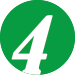 Hoạt động nào có lợi và hoạt động nào không có lợi cho sức khỏe? Vì sao?
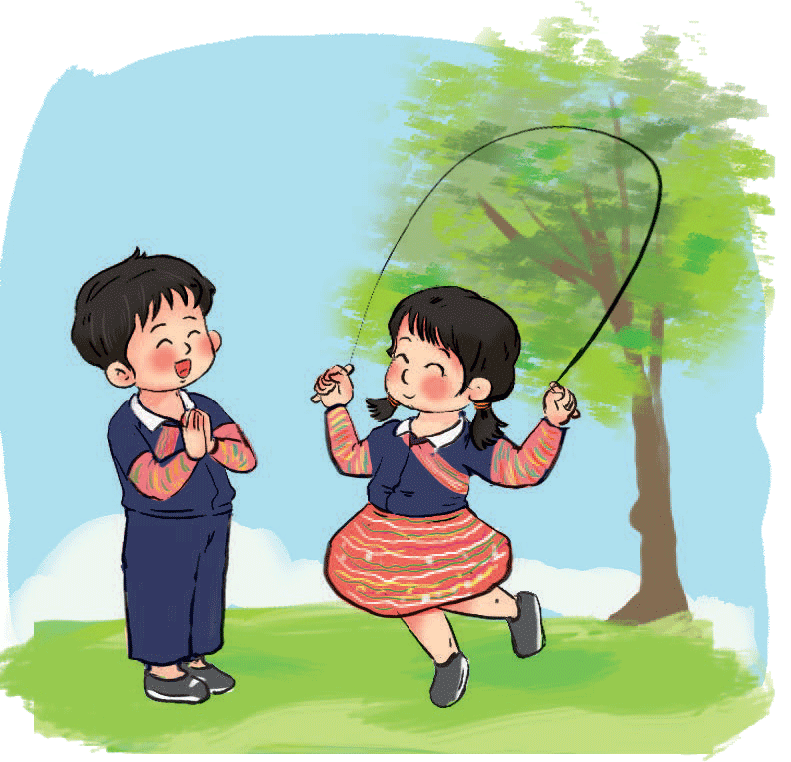 10
Hoạt động này có lợi
[Speaker Notes: Slide 4:
-Xuất hiện 4 hình ảnh con vật
-Dòng chữ xuất hiện  Sửa: Chỉ xuất hiện dòng chữ thứ nhất. Dòng chữ thứ 2 “Click” sau khi hiệu ứng nổi từng con vật.
Hoạt động 1. Bạn nào nói cho cô biết: những hình ảnh con vật nào dưới đây? 
- Tự động chạy hình rồi đến chữ 
- Chờ HS suy nghĩ
Hiệu ứng nổi rõ từng con vật.  Click để xh dòng chữ thứ 2
-À các bạn đã biết, đây là con cá vàng, đây là con kiến, đây là con chim bồ câu, đây là con ngựa.
- Nào bây giờ chúng mình hãy quan sát từng con vật, và nói tên các bộ phận của chúng
(Chú ý: Click 1 con vật đầu, các con vật sau cách nhau 3 giây. Chờ HS quan sát)]
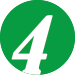 Hoạt động nào có lợi và hoạt động nào không có lợi cho sức khỏe? Vì sao?
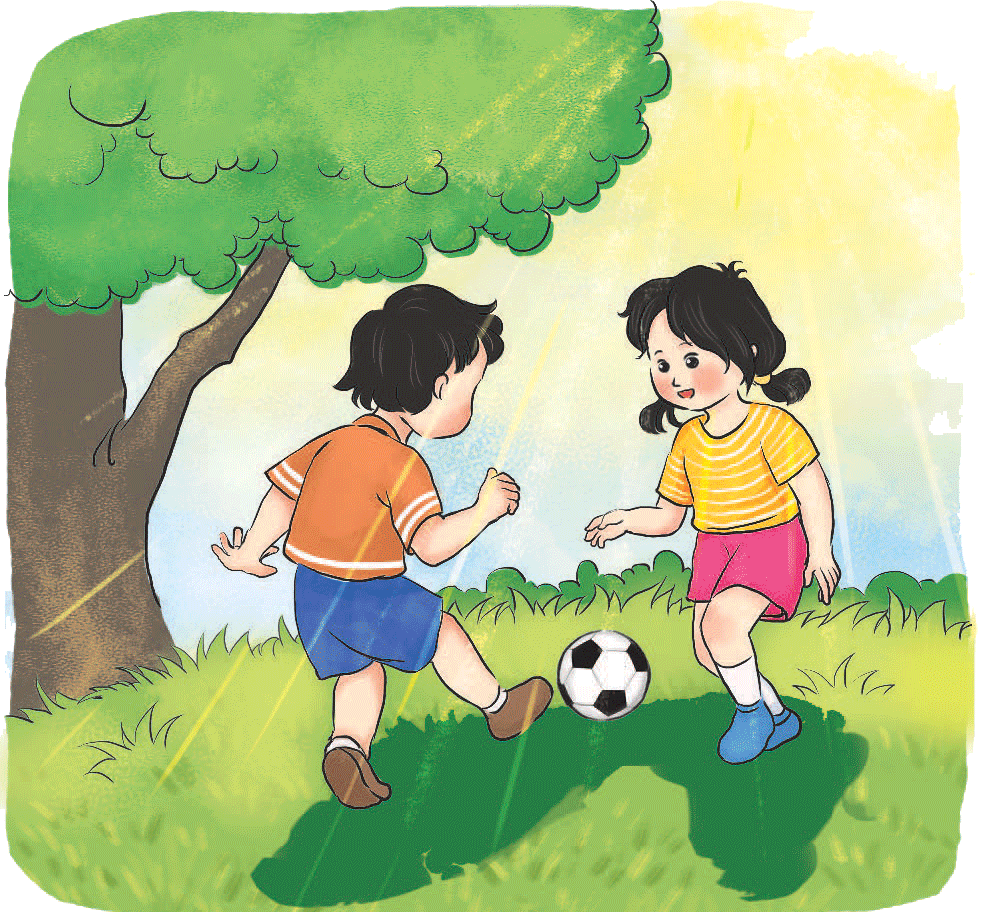 11
Hoạt động này không có lợi
[Speaker Notes: Slide 4:
-Xuất hiện 4 hình ảnh con vật
-Dòng chữ xuất hiện  Sửa: Chỉ xuất hiện dòng chữ thứ nhất. Dòng chữ thứ 2 “Click” sau khi hiệu ứng nổi từng con vật.
Hoạt động 1. Bạn nào nói cho cô biết: những hình ảnh con vật nào dưới đây? 
- Tự động chạy hình rồi đến chữ 
- Chờ HS suy nghĩ
Hiệu ứng nổi rõ từng con vật.  Click để xh dòng chữ thứ 2
-À các bạn đã biết, đây là con cá vàng, đây là con kiến, đây là con chim bồ câu, đây là con ngựa.
- Nào bây giờ chúng mình hãy quan sát từng con vật, và nói tên các bộ phận của chúng
(Chú ý: Click 1 con vật đầu, các con vật sau cách nhau 3 giây. Chờ HS quan sát)]
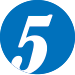 Nói về hoạt động trong một ngày của bạn. 
Hoạt động nào có lợi cho sức khỏe?
Buổi sáng, 
mình tập thể dục.
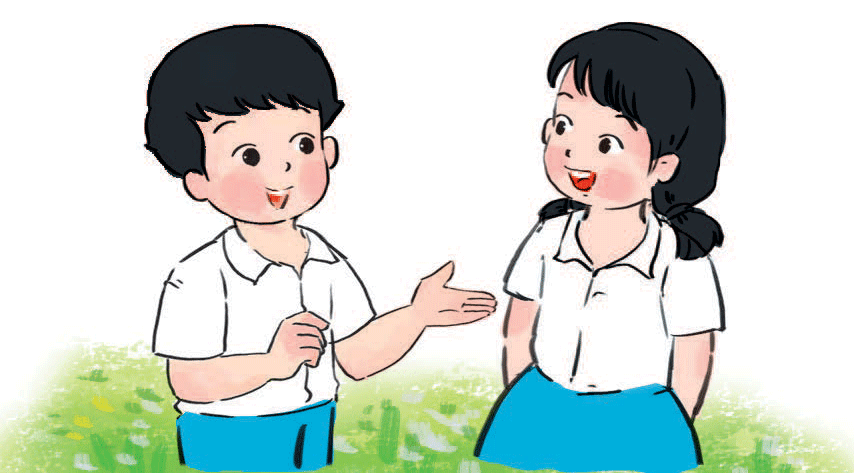 [Speaker Notes: Slide 4:
-Xuất hiện 4 hình ảnh con vật
-Dòng chữ xuất hiện  Sửa: Chỉ xuất hiện dòng chữ thứ nhất. Dòng chữ thứ 2 “Click” sau khi hiệu ứng nổi từng con vật.
Hoạt động 1. Bạn nào nói cho cô biết: những hình ảnh con vật nào dưới đây? 
- Tự động chạy hình rồi đến chữ 
- Chờ HS suy nghĩ
Hiệu ứng nổi rõ từng con vật.  Click để xh dòng chữ thứ 2
-À các bạn đã biết, đây là con cá vàng, đây là con kiến, đây là con chim bồ câu, đây là con ngựa.
- Nào bây giờ chúng mình hãy quan sát từng con vật, và nói tên các bộ phận của chúng
(Chú ý: Click 1 con vật đầu, các con vật sau cách nhau 3 giây. Chờ HS quan sát)]
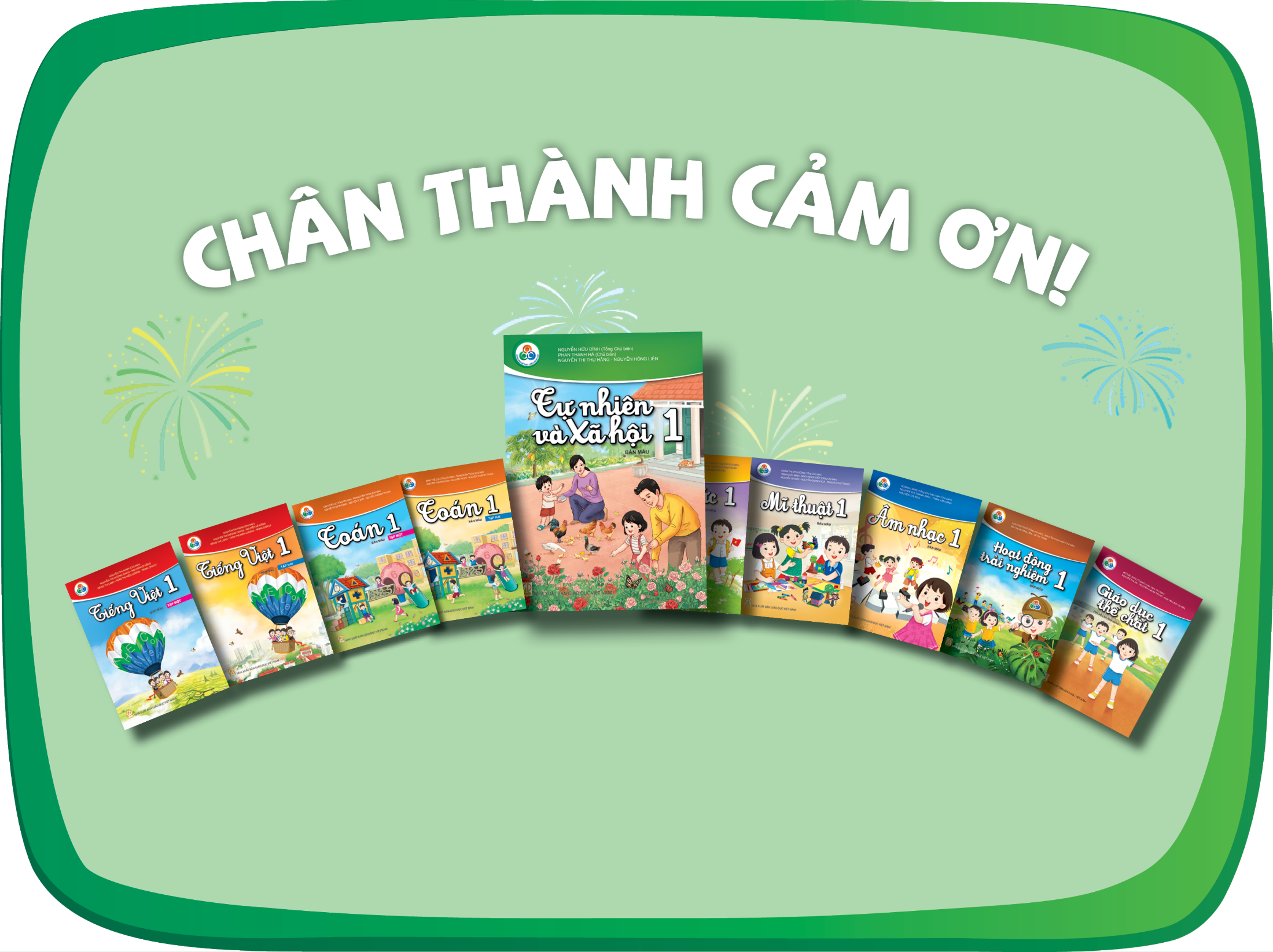